Cutler Avenue Pedestrian Improvements
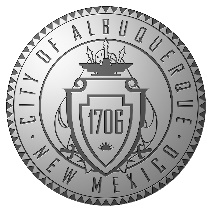 08/16/2021
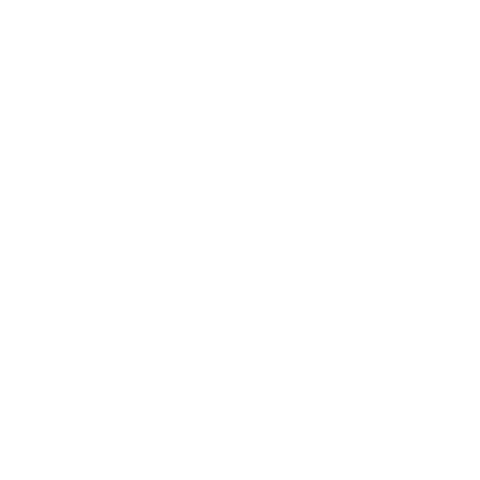 Welcome and Introductions
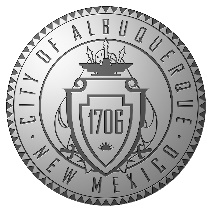 Agenda
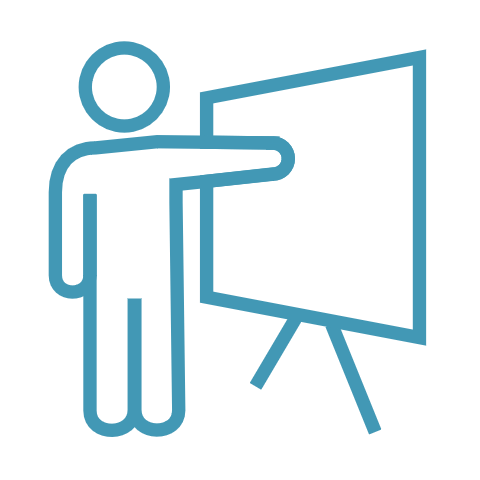 01 - Project Description
Corridor Improvements
Roadway Mill and overlay, signing and striping, sidewalk, drivepads, curb ramps, gravel mulch landscaping.
Pedestrian Access Improvements
ADA/PROWAG compliant sidewalk, drivepads and curb ramps. 
Protected parking via bulbouts.
Rapid flashing beacons at high volume pedestrian crossing.
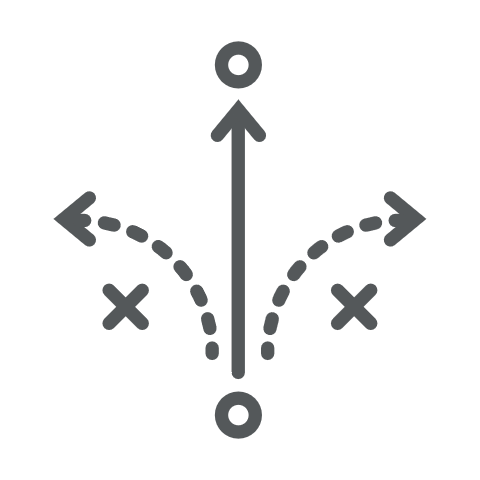 01 - Project Limits and Vicinity Map
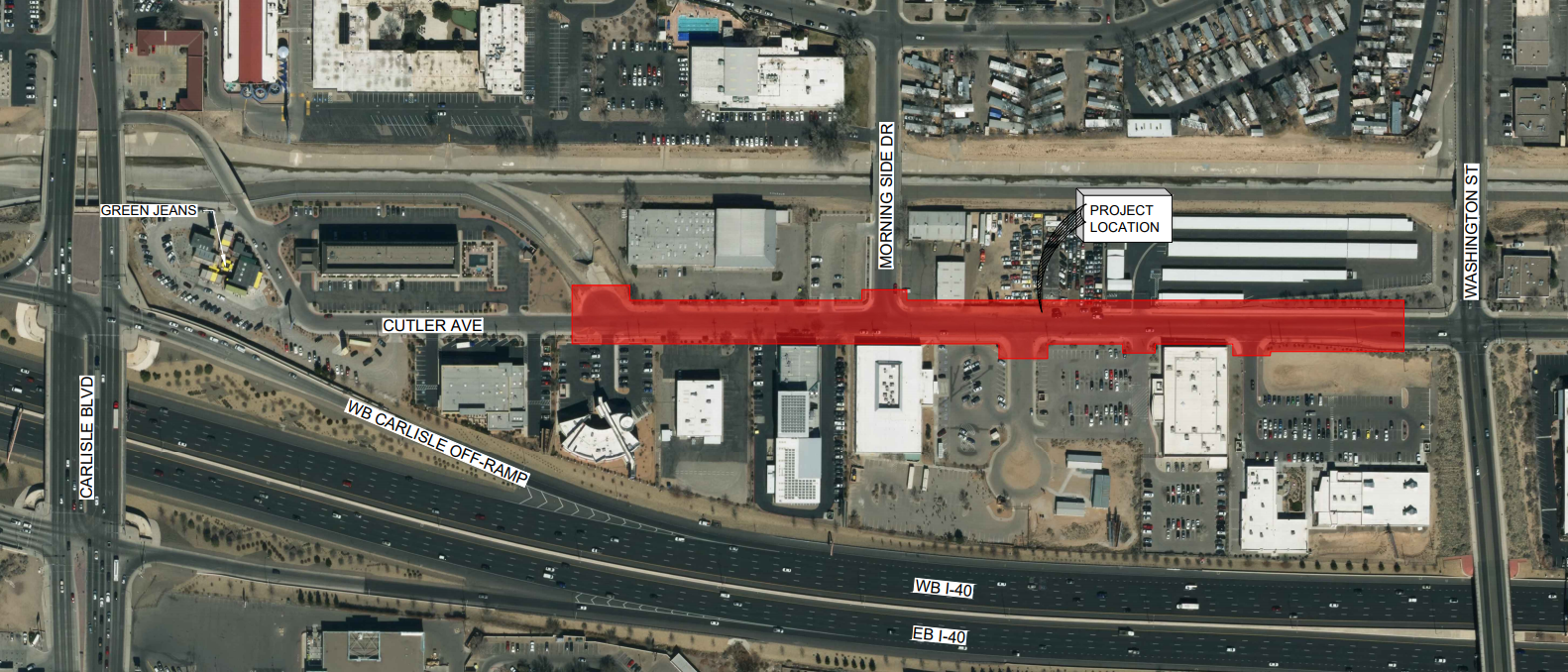 Project limits: Cutler Avenue cul-de-sac to Washington Street
Project length = 0.30 miles
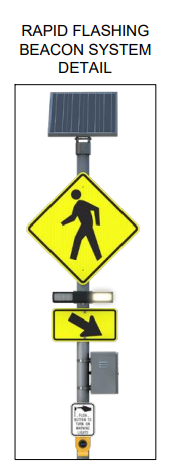 02 - Project Layout – Plan View, 1 of 2
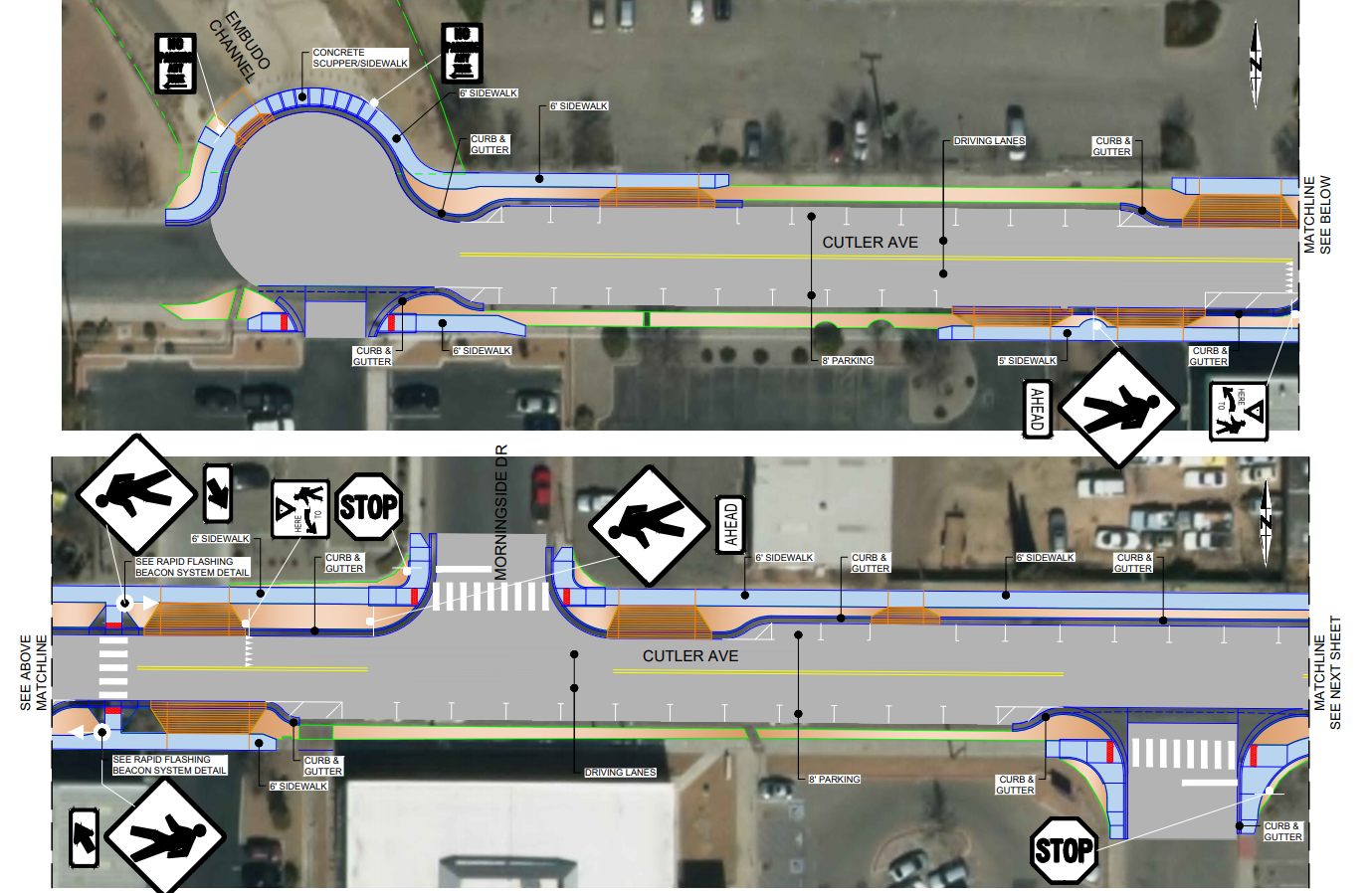 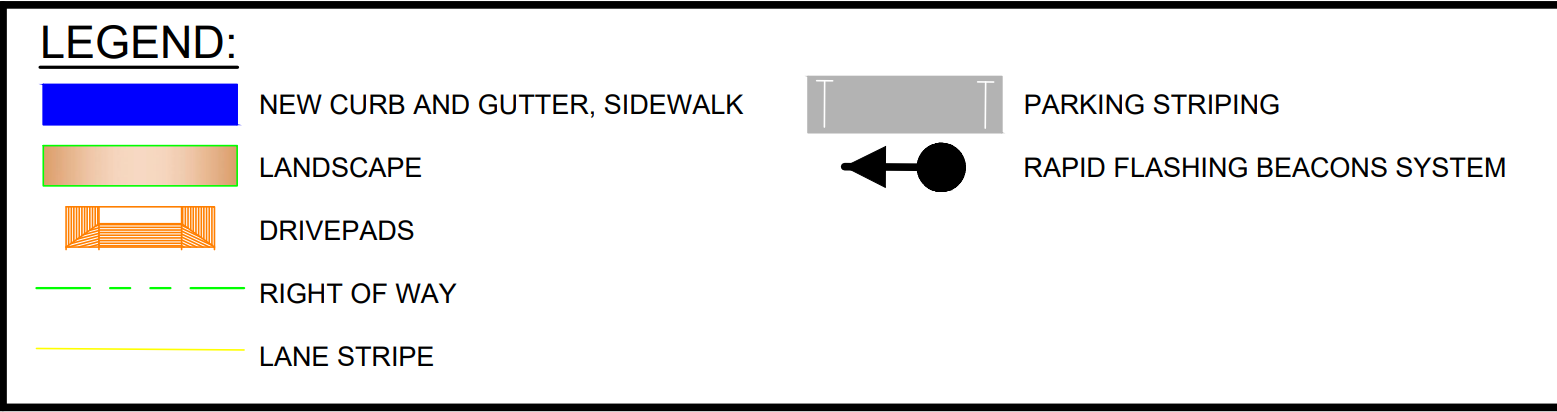 02 - Project Layout – Plan View, 2 of 2
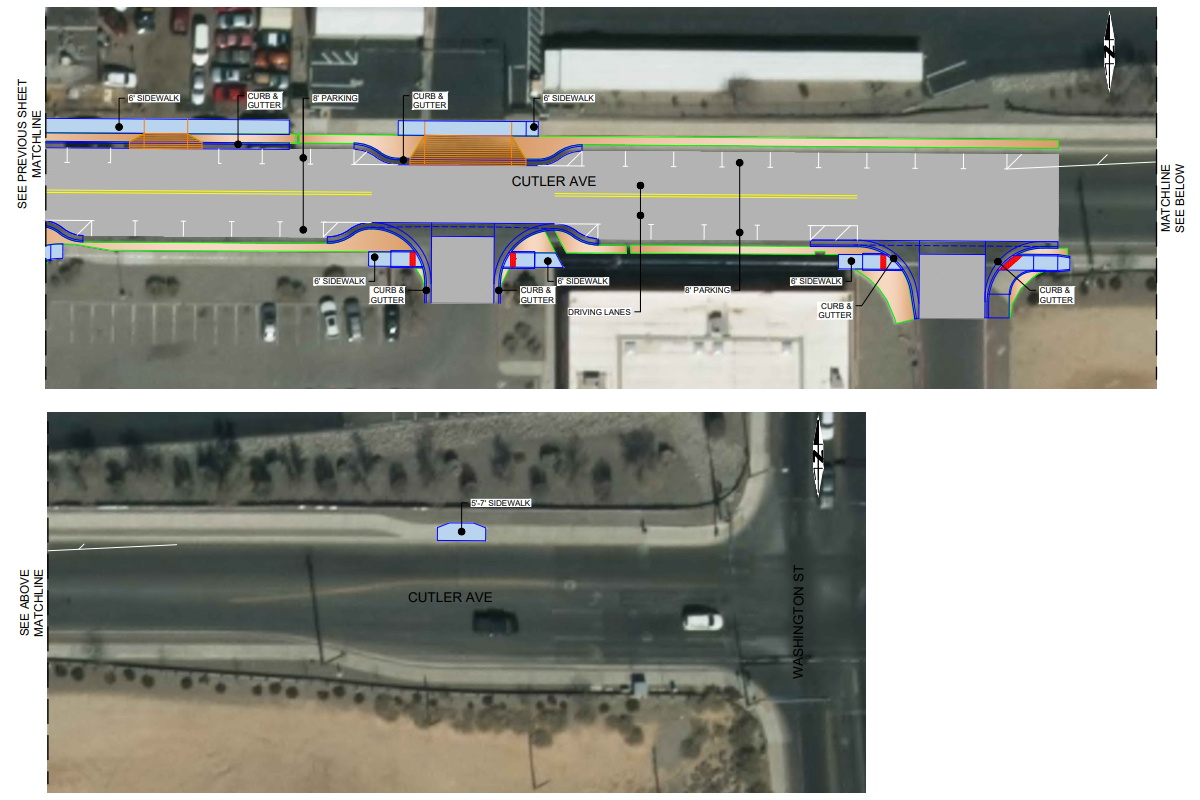 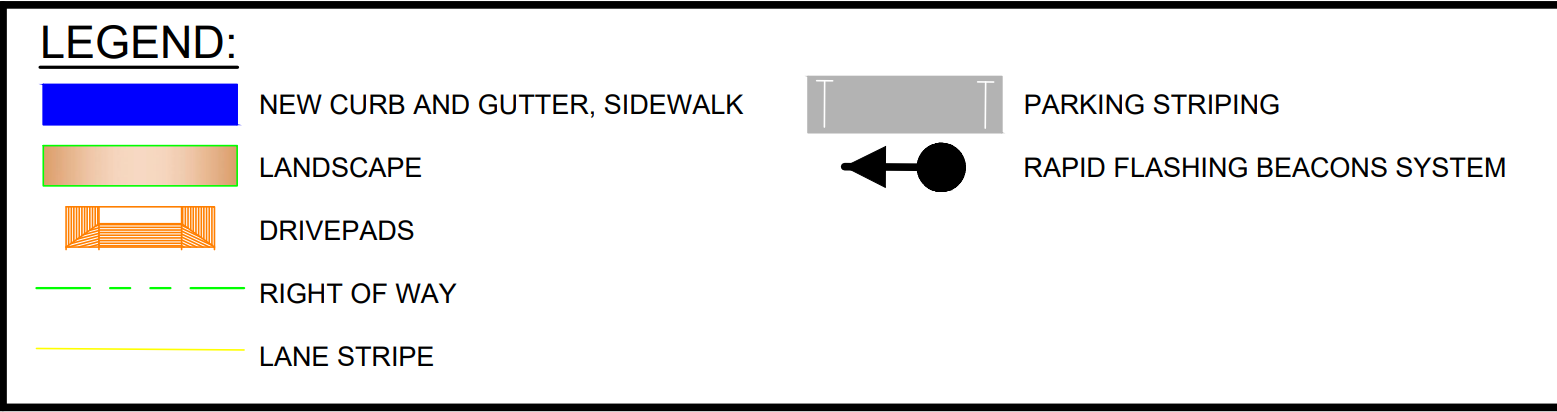 03 - Project Typical Section
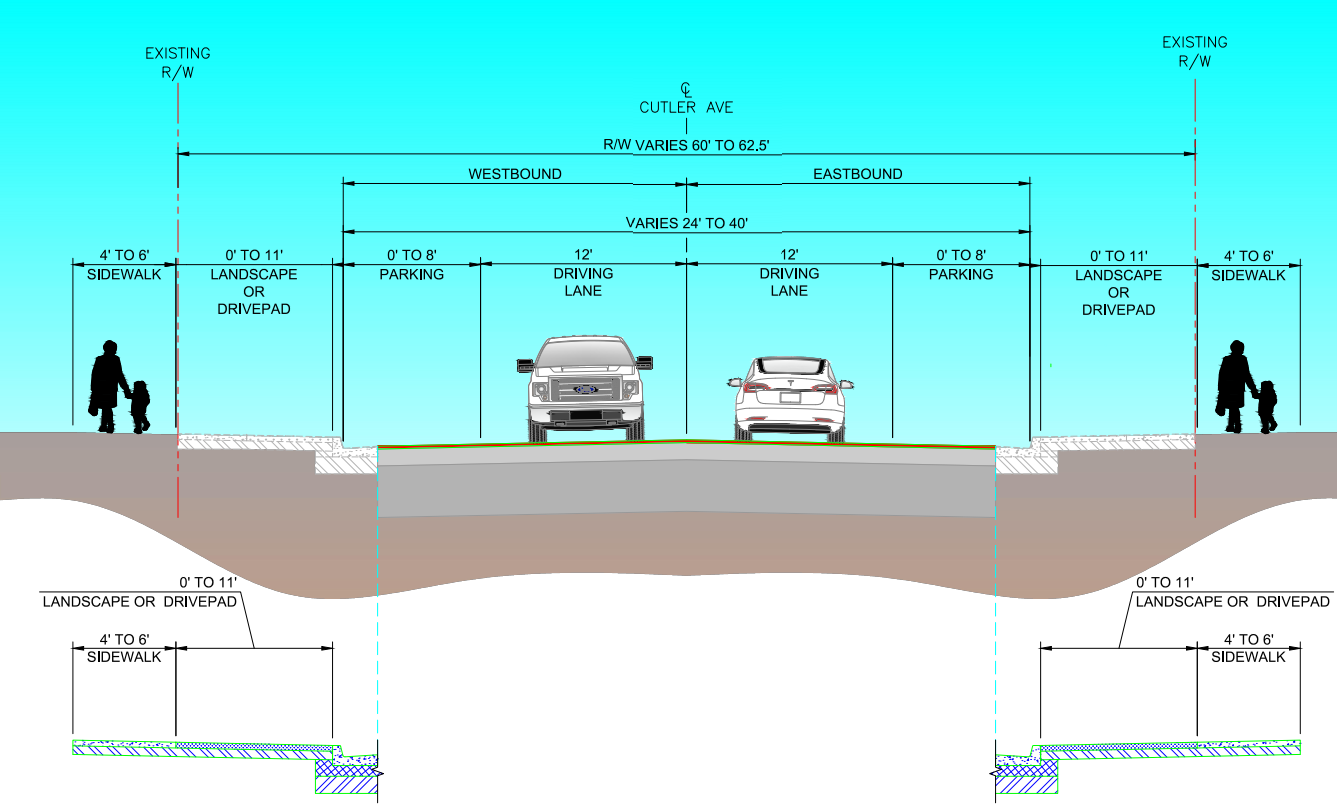 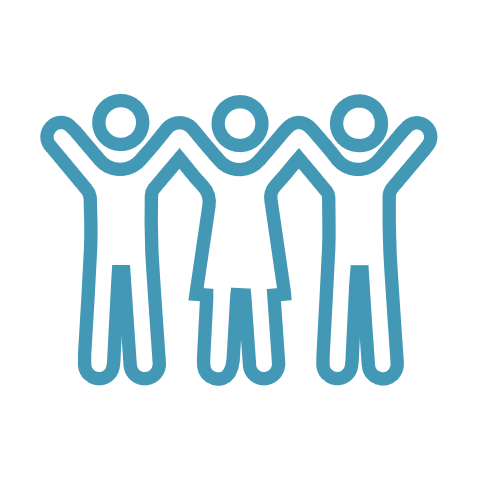 04 - Questions/Comments
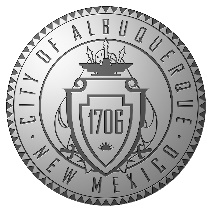